ЛЮДИ ПРОСЛАВИВШИЕ
НАШ 
ГОРОД
ИХ ЗНАЕТ ВЕСЬ МИР
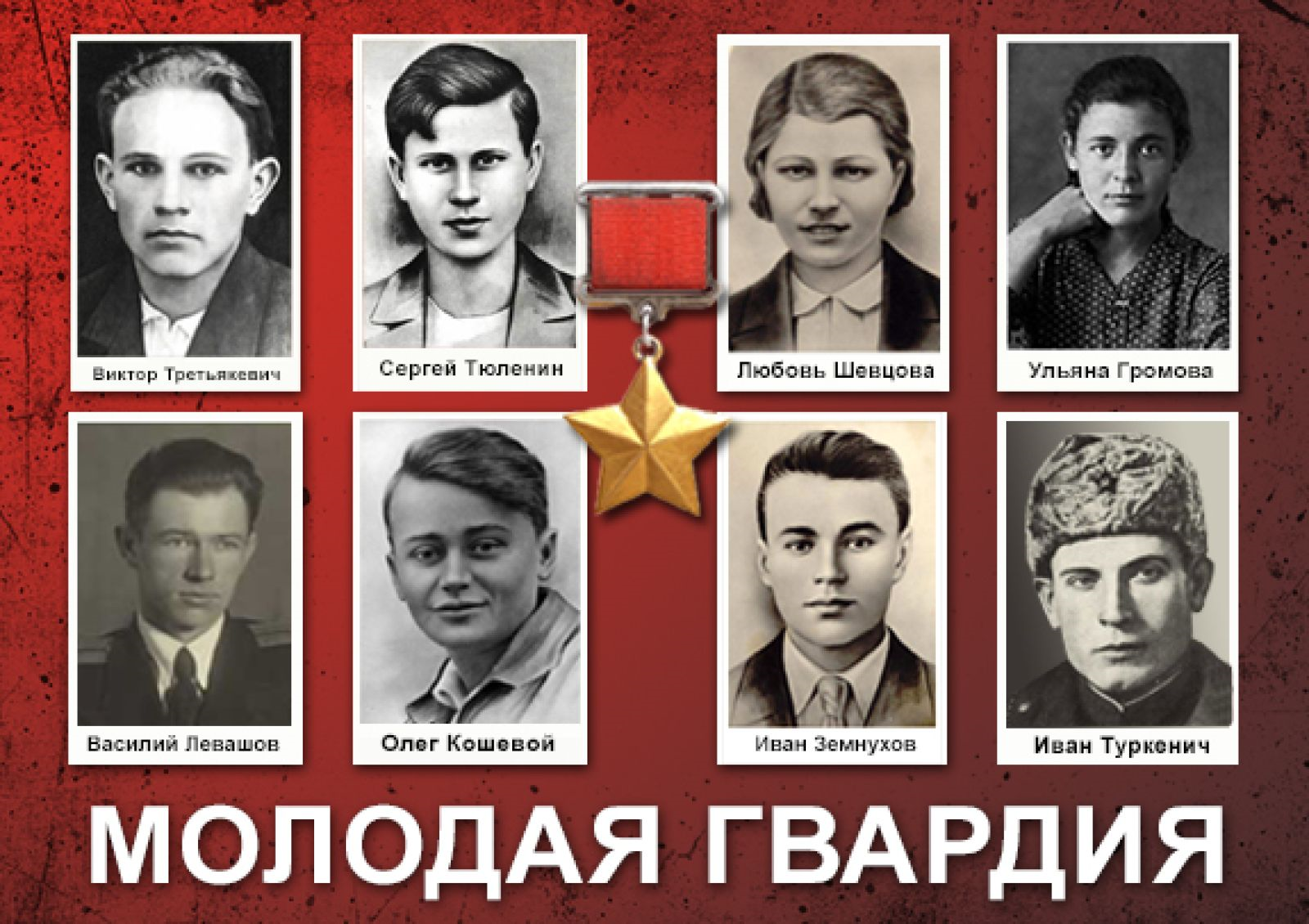 Фадеев.  Александр.Александрович.
Автор знаменитого романа о Молодогвардейцах.
Сергей Герасимов 
режиссер
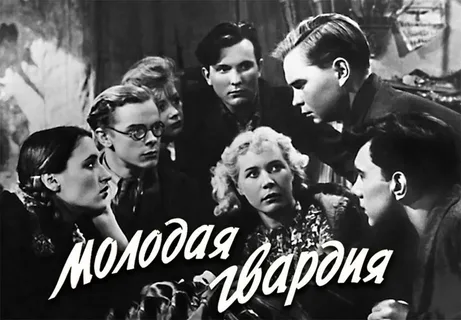 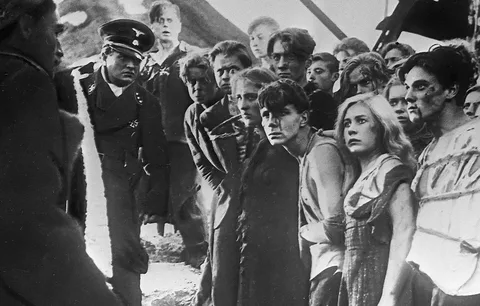 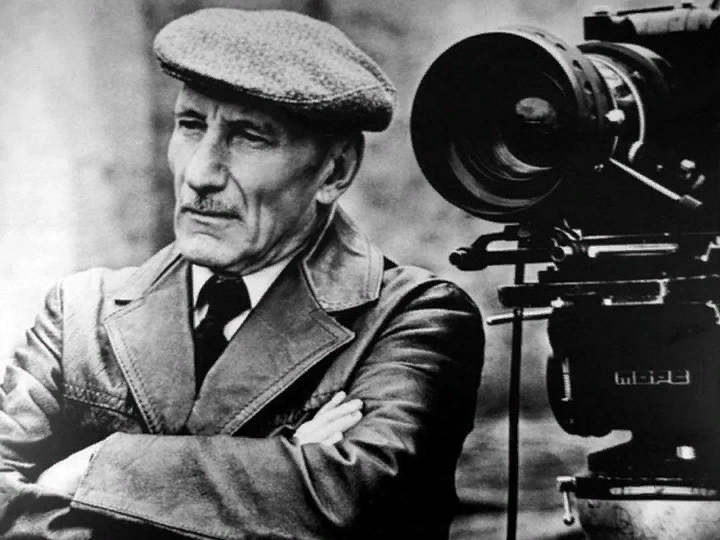 Его имя вписано в историю Краснодона.
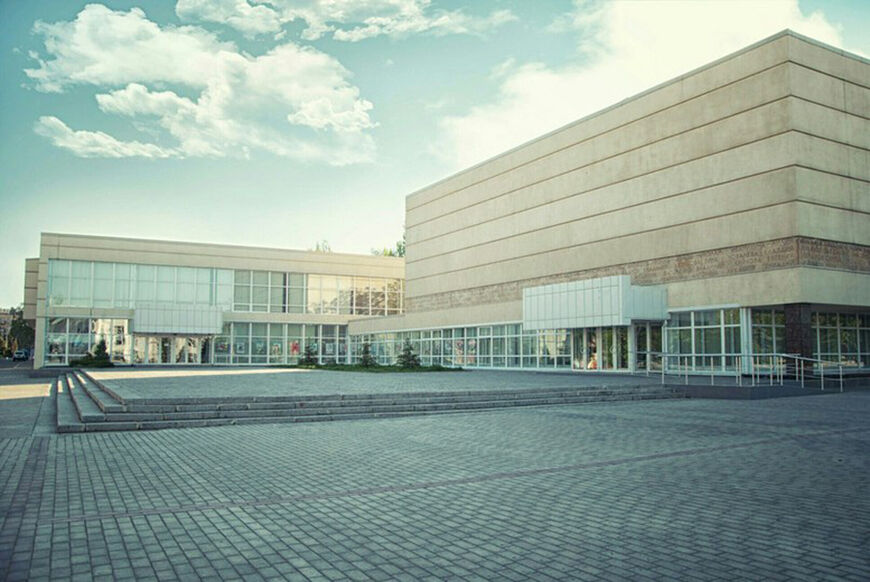 Никитенко
Анатолий Григорьевич
Стихотворение Анатолия Никитенко о Краснодоне
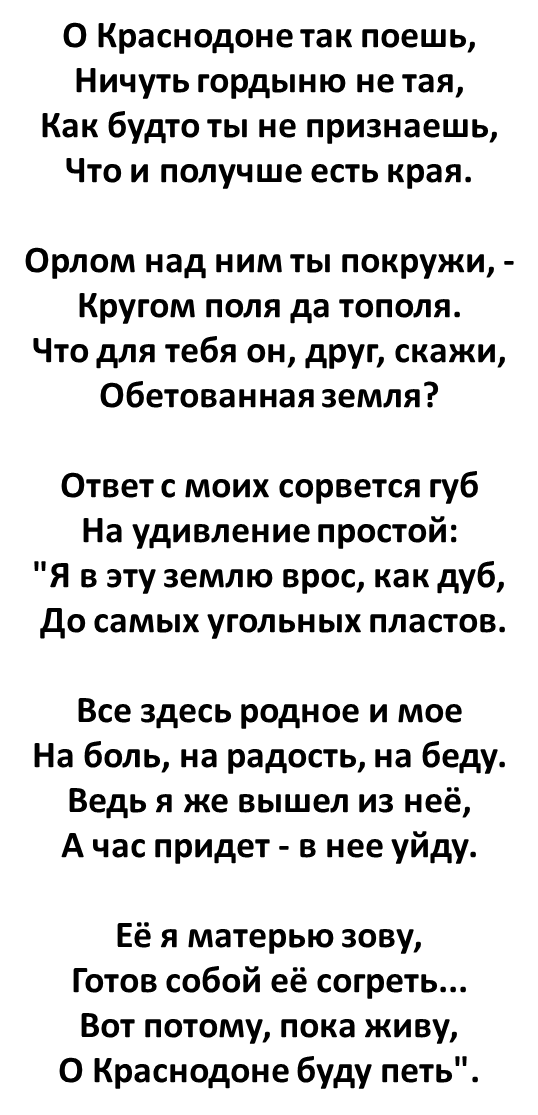 Он был патриотом Краснодона, поэтом родного края. Много писал о  войне, фронтовиках и, конечно о Краснодоне и Молодогвардейцах.
Шпырко 
Юрий Петрович
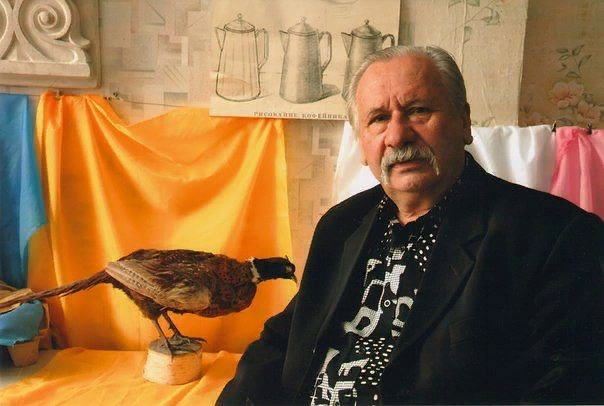 О нем знают и помнят не только в Краснодоне но и за его пределами.
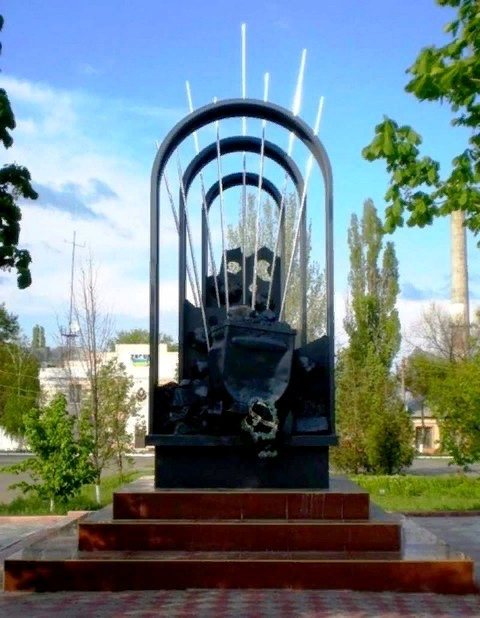 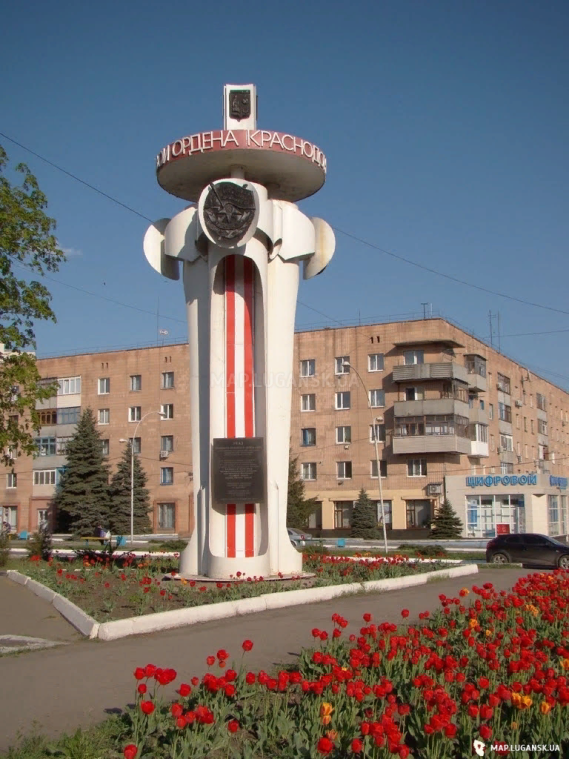 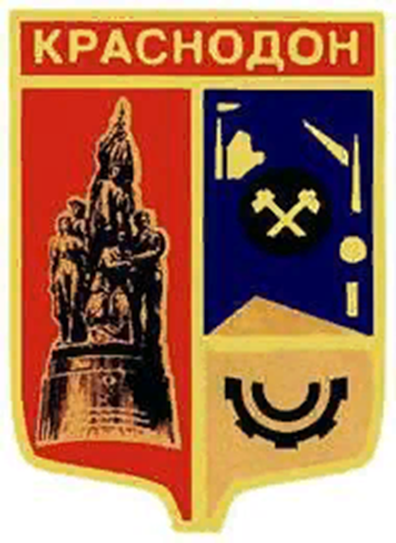 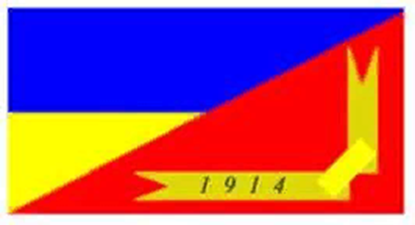 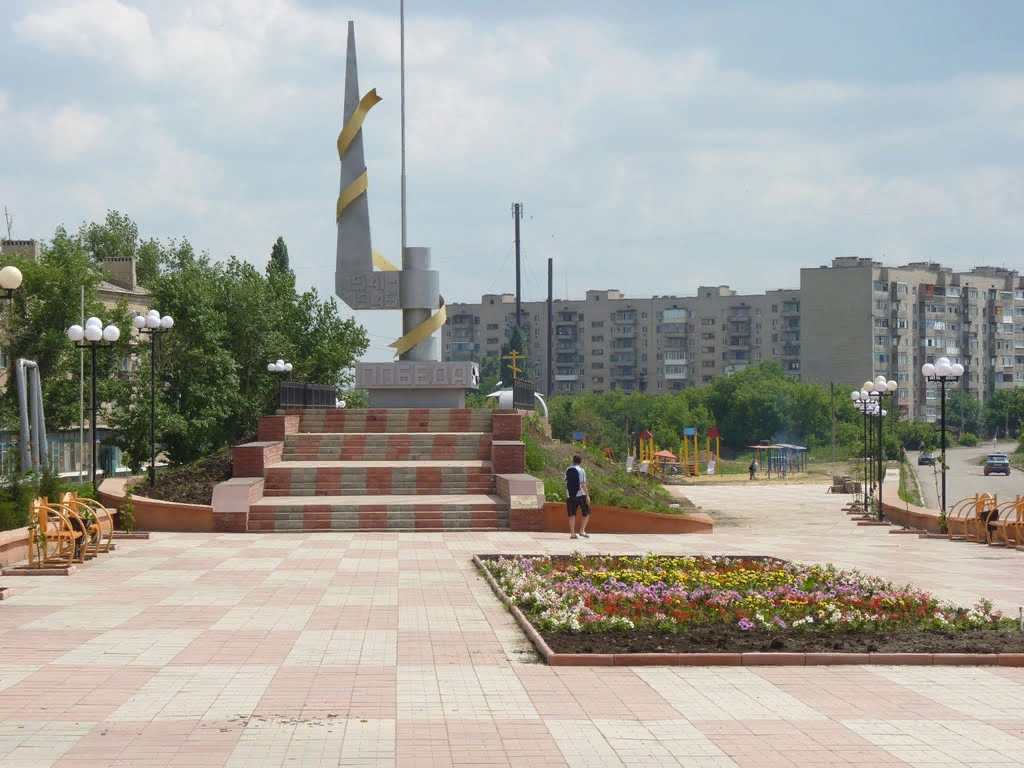 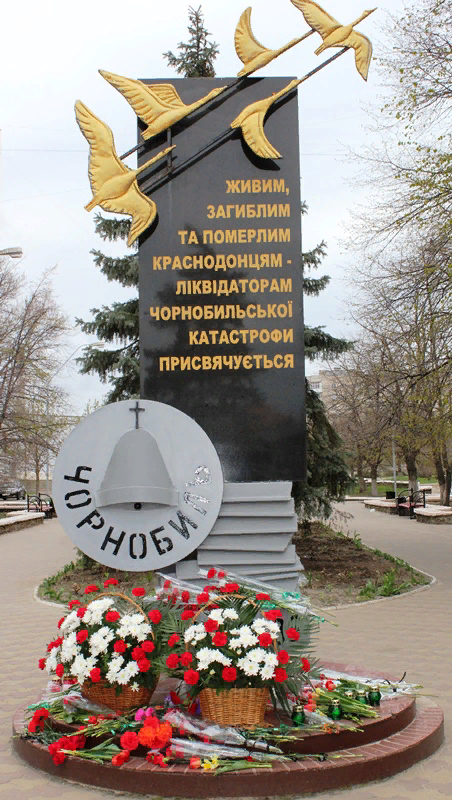 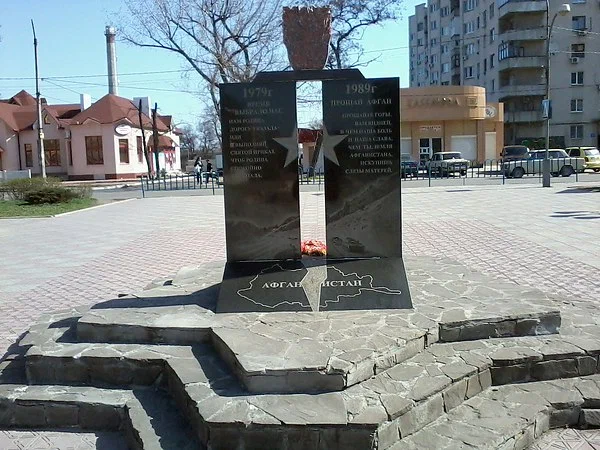 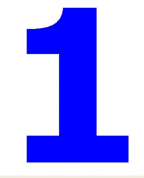 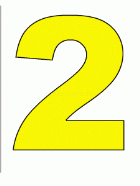 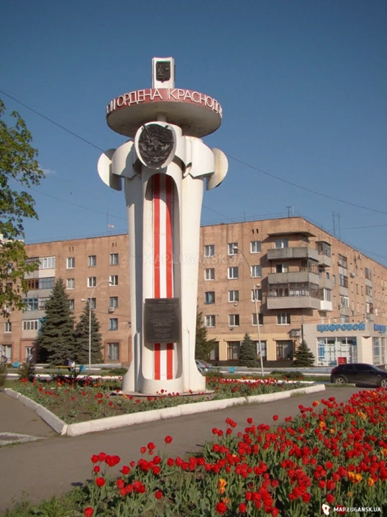 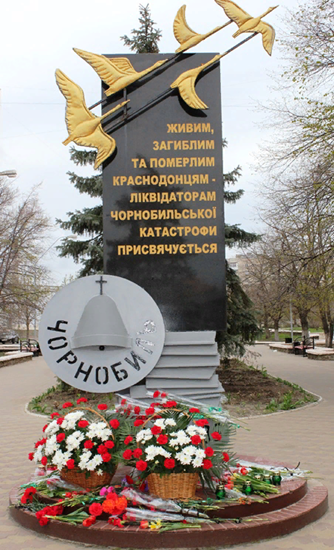 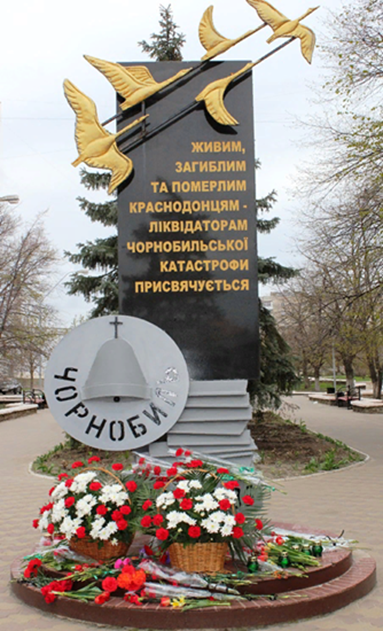 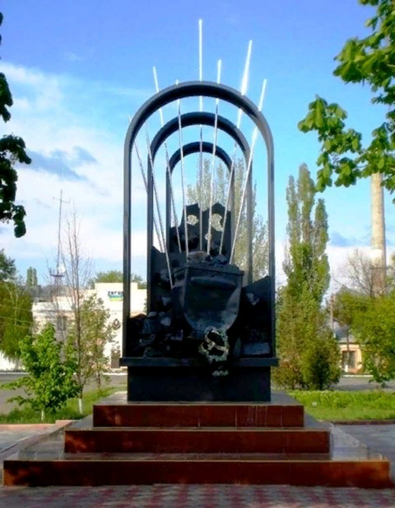 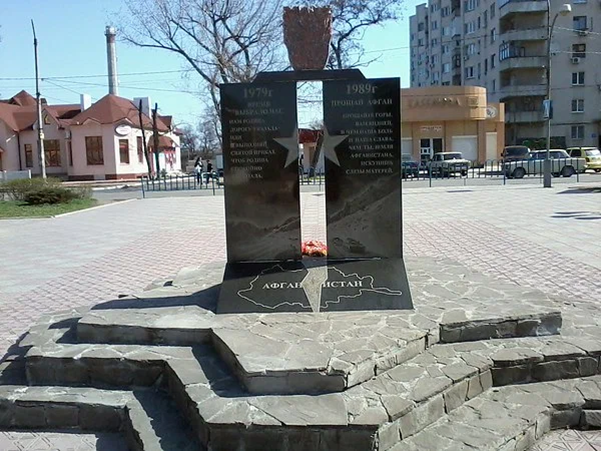 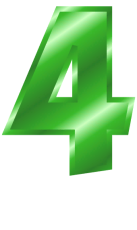 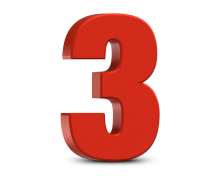 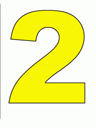 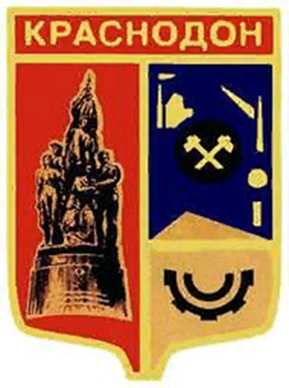 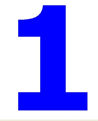 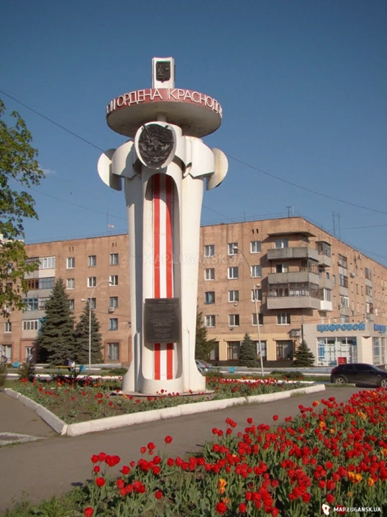 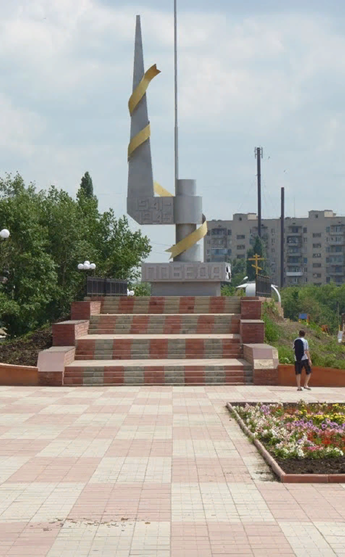 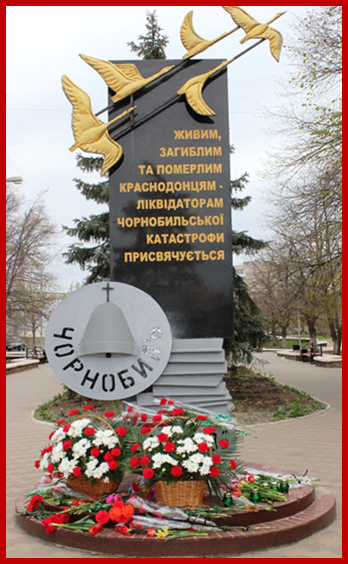 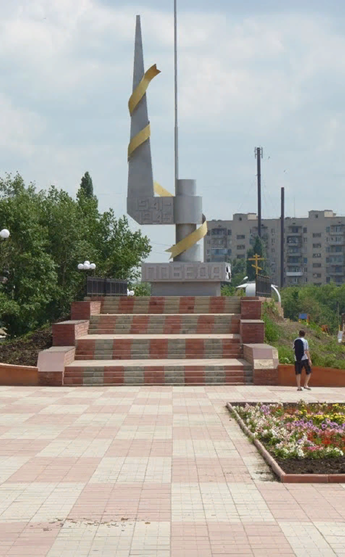 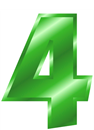 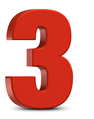 Николай Яковлевич Мамай легендарный шахтер Краснодонщины
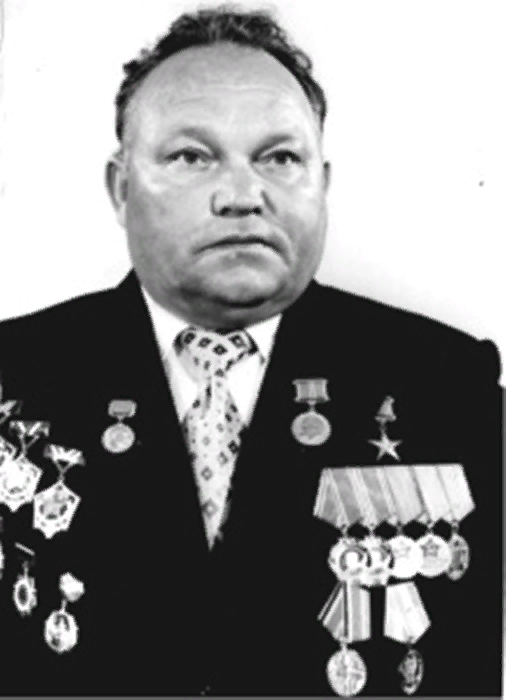 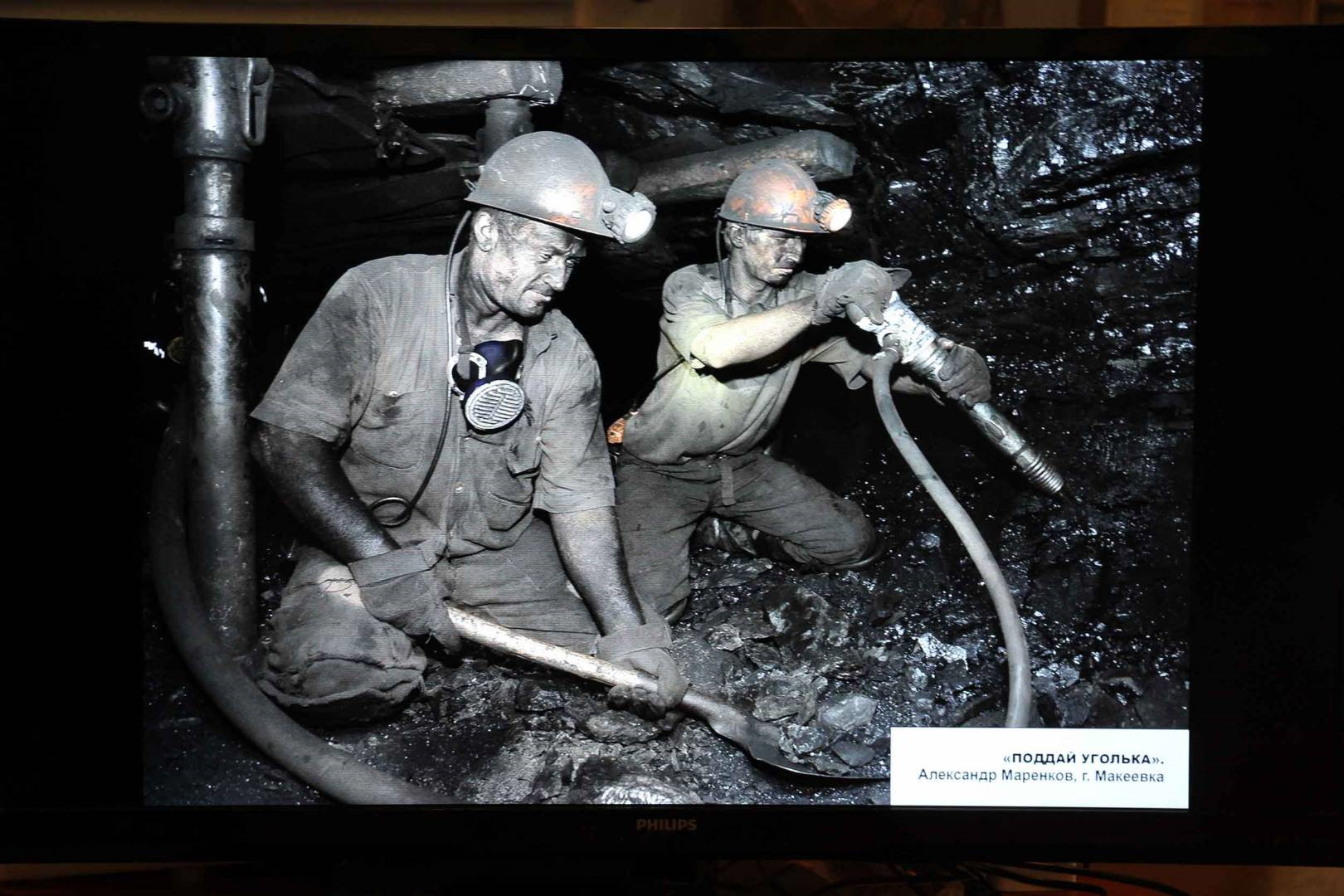 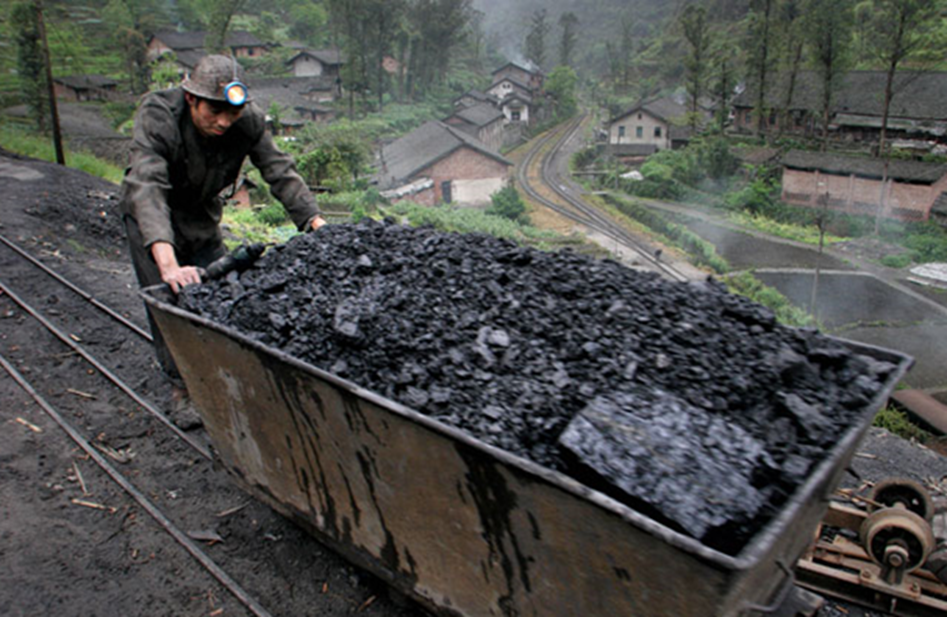 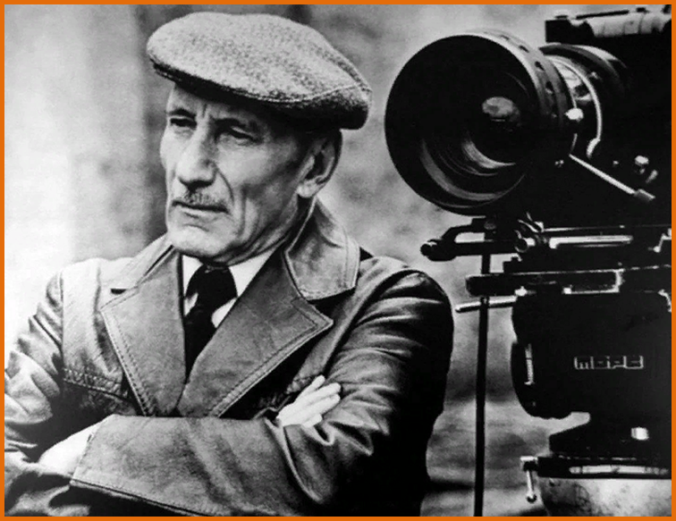 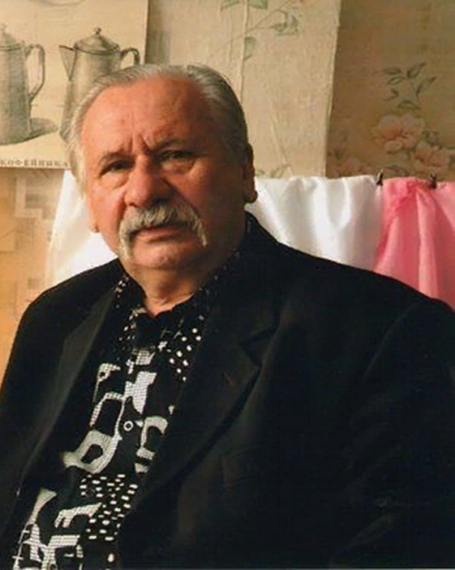 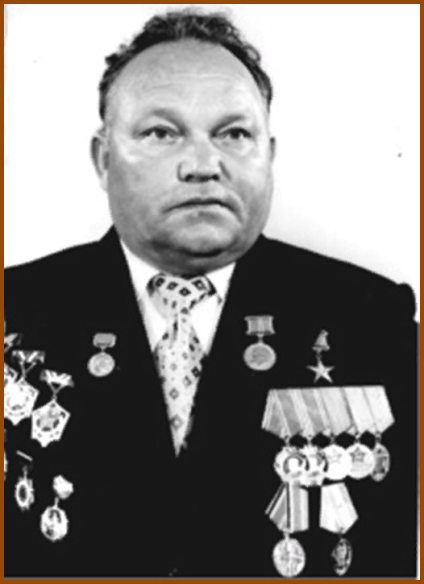 Спасибо за внимание!
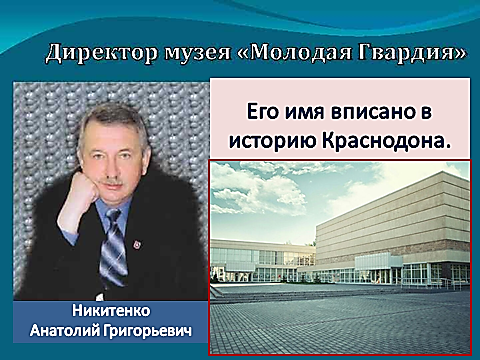 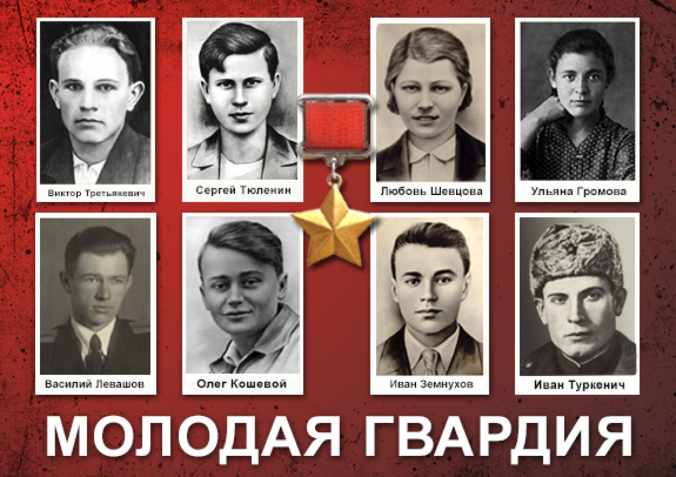 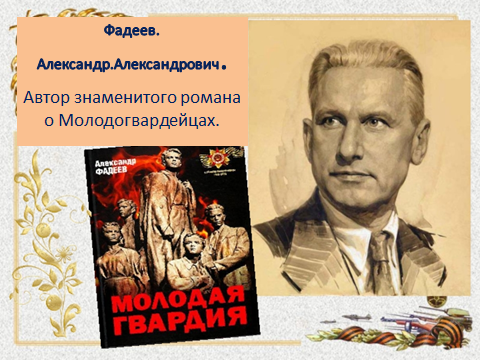